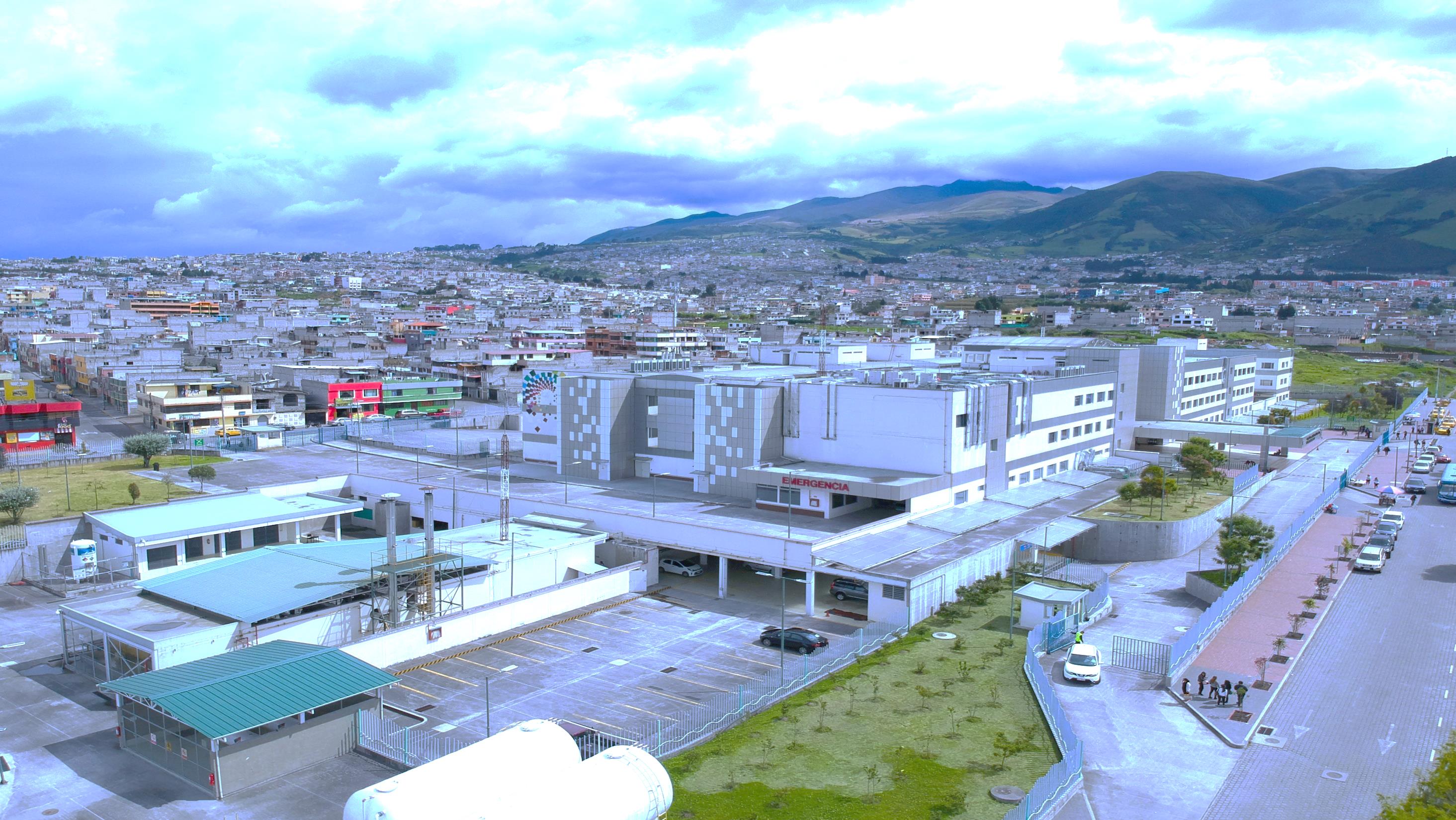 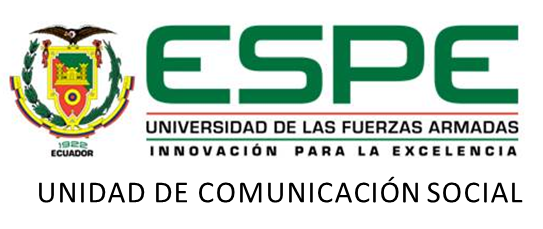 DIRECCIÓN DE POSGRADOS
	
TESIS PREVIO A LA OBTENCIÓN DEL TÍTULO DE MAGISTER EN PLANIFICACIÓN Y DIRECCIÓN ESTRATÉGICA
 
TEMA: ANÁLISIS DE LA APLICACIÓN DEL MODELO MAIS EN EL HOSPITAL GINECO OBSTÉTRICO PEDIÁTRICO DE NUEVA AURORA LUZ ELENA ARISMENDI (PERÍODO 2016-2018)

 AUTOR: 
BURGOS CÓRDOVA JOSÉ LUIS

DIRECTORA: DRA. SILVA CAROLINA. Msc. Mgs.
 SANGOLQUI - 2019
PLANTEAMIENTO DEL PROBLEMA
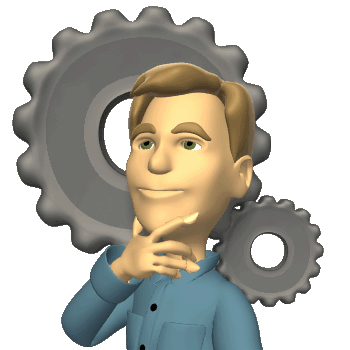 FORMULACIÓN DEL PROBLEMA

Analizar si el HGONA, acorde a su nivel de complejidad cumple con los lineamientos establecidos en el MAIS, principalmente aquellos relacionados con la Disminución de la Muerte materna neonatal.
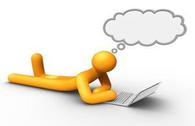 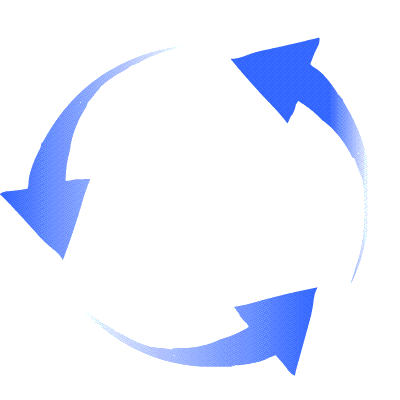 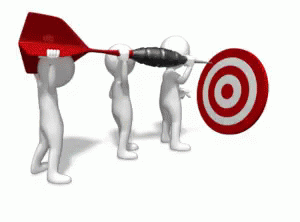 OBJETIVOS DE LA INVESTIGACIÓN
Objetivos Específicos
 
Realizar un diagnóstico situacional del Modelo de atención de salud integral aplicado en el HGONA, de la ciudad de Quito.

Identificar los principales, problemas para la implementación del modelo de atención integral en salud planteado en el HGONA (2016-2018)

Proponer un Plan de Mejora  para optimizar la aplicación del MAIS en el HGONA.
Objetivo General
 
Analizar la aplicación del Modelo MAIS en el Hospital Gineco Obstétrico Pediátrico de Nueva Aurora  Luz Elena Arismendi de acuerdo a su nivel de complejidad durante el  periodo fiscal (2016-2018).
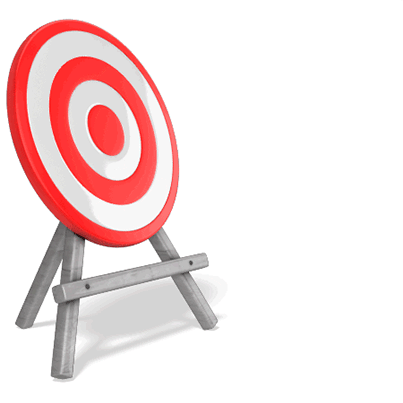 METODOLOGÍA Y TÉCNICAS DE LA INVESTIGACIÓN
OPERACIONALIZACIÓN DE VARIABLES
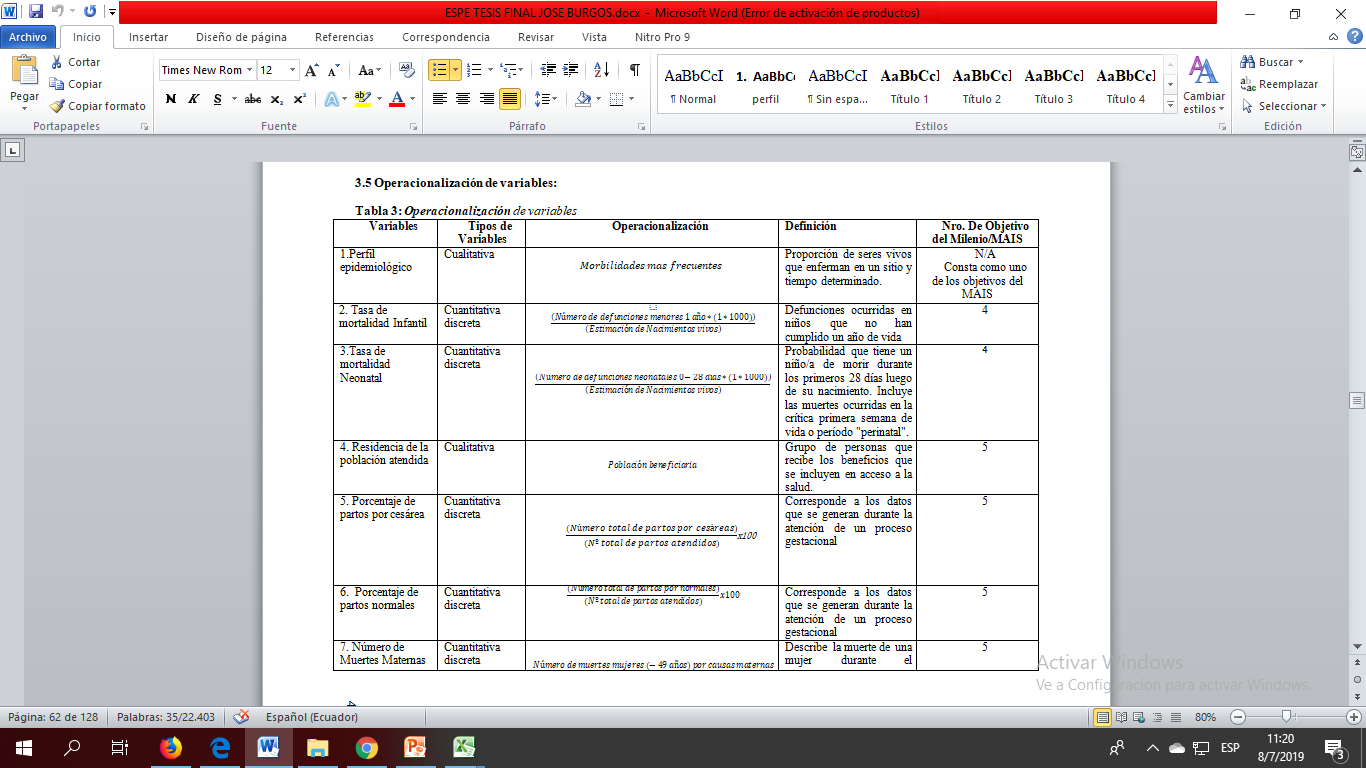 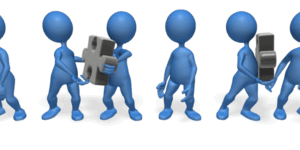 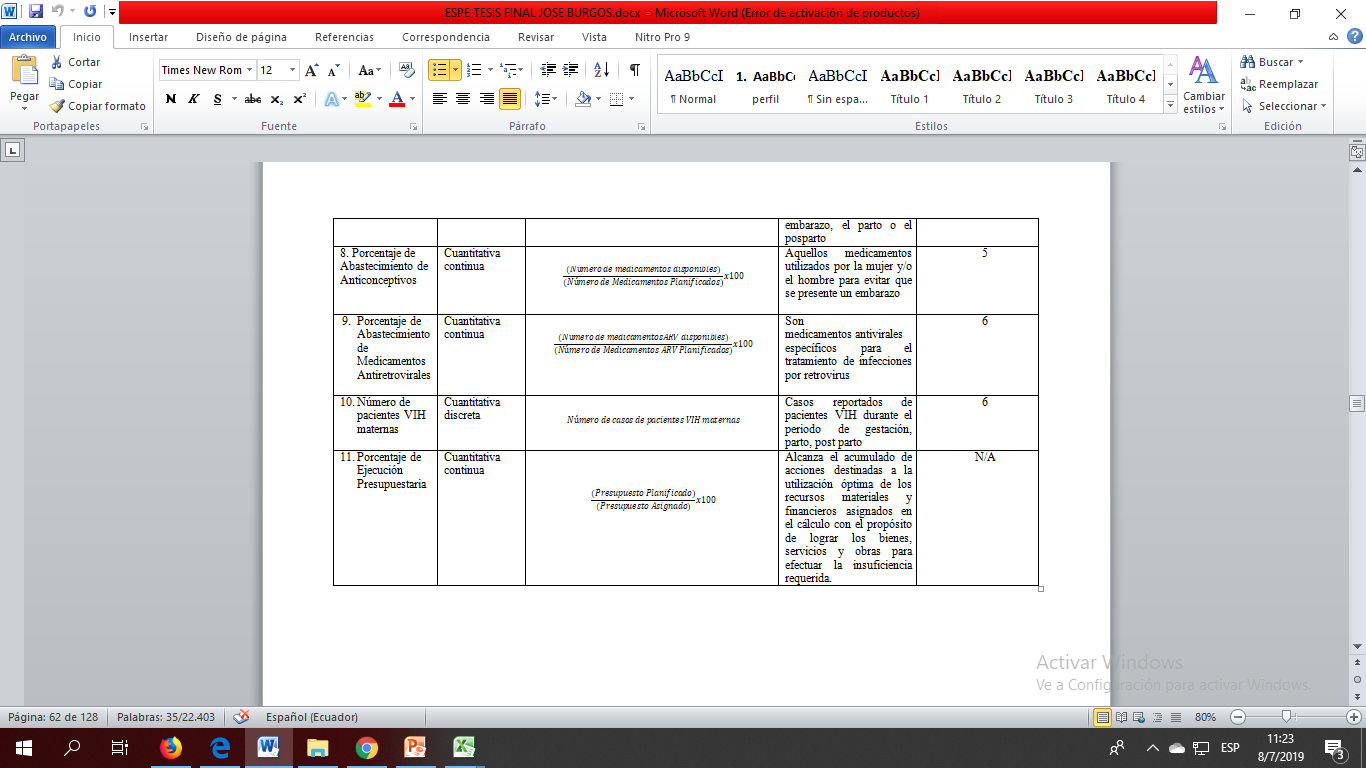 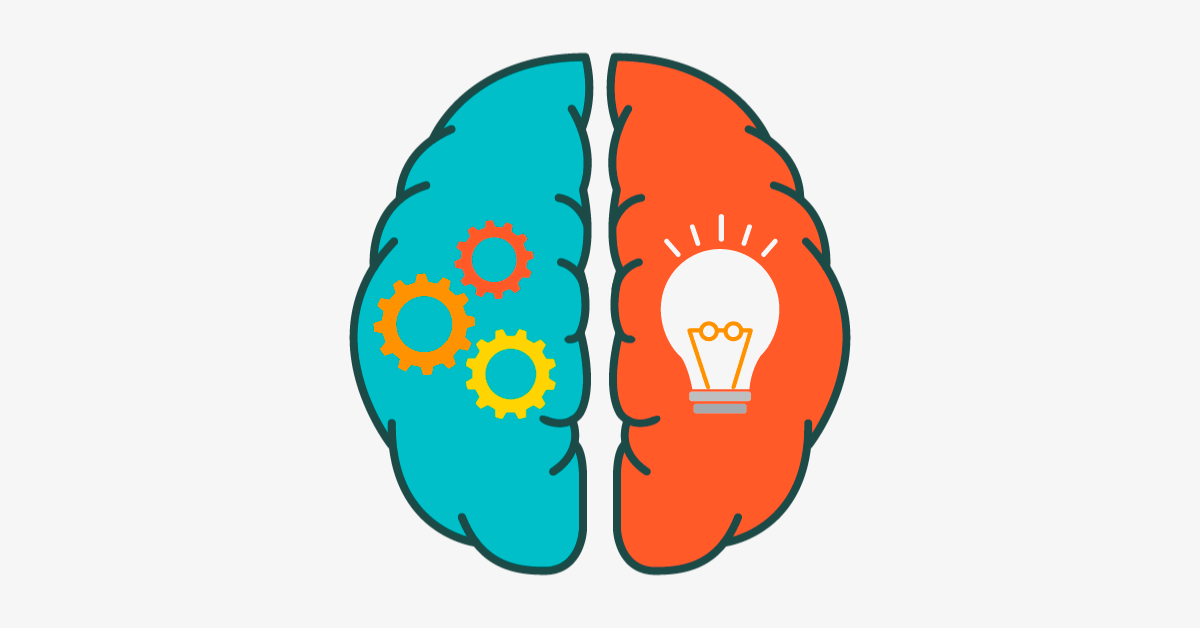 DIRECCIONAMIENTO ESTRATÉGICO DEL HGONA

    Análisis de Situación Actual
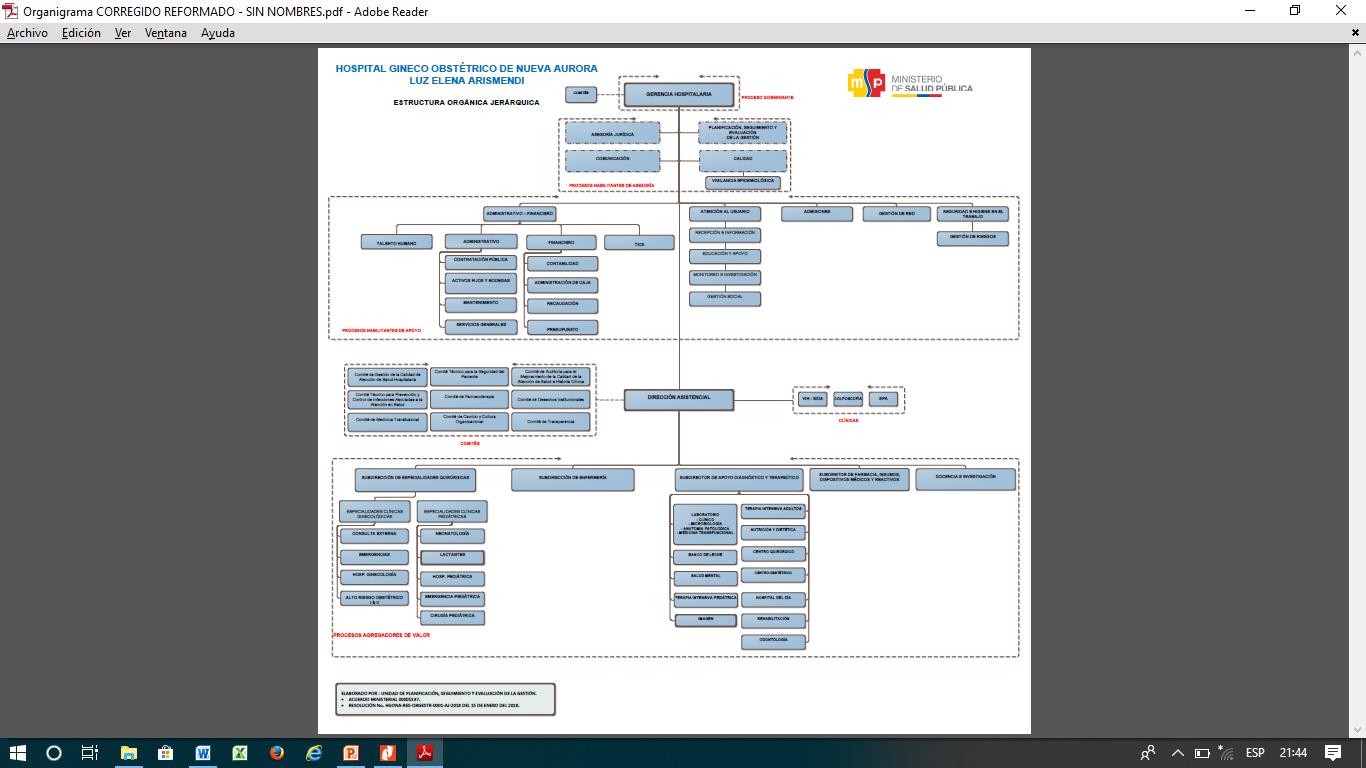 ANÁLISIS FODA
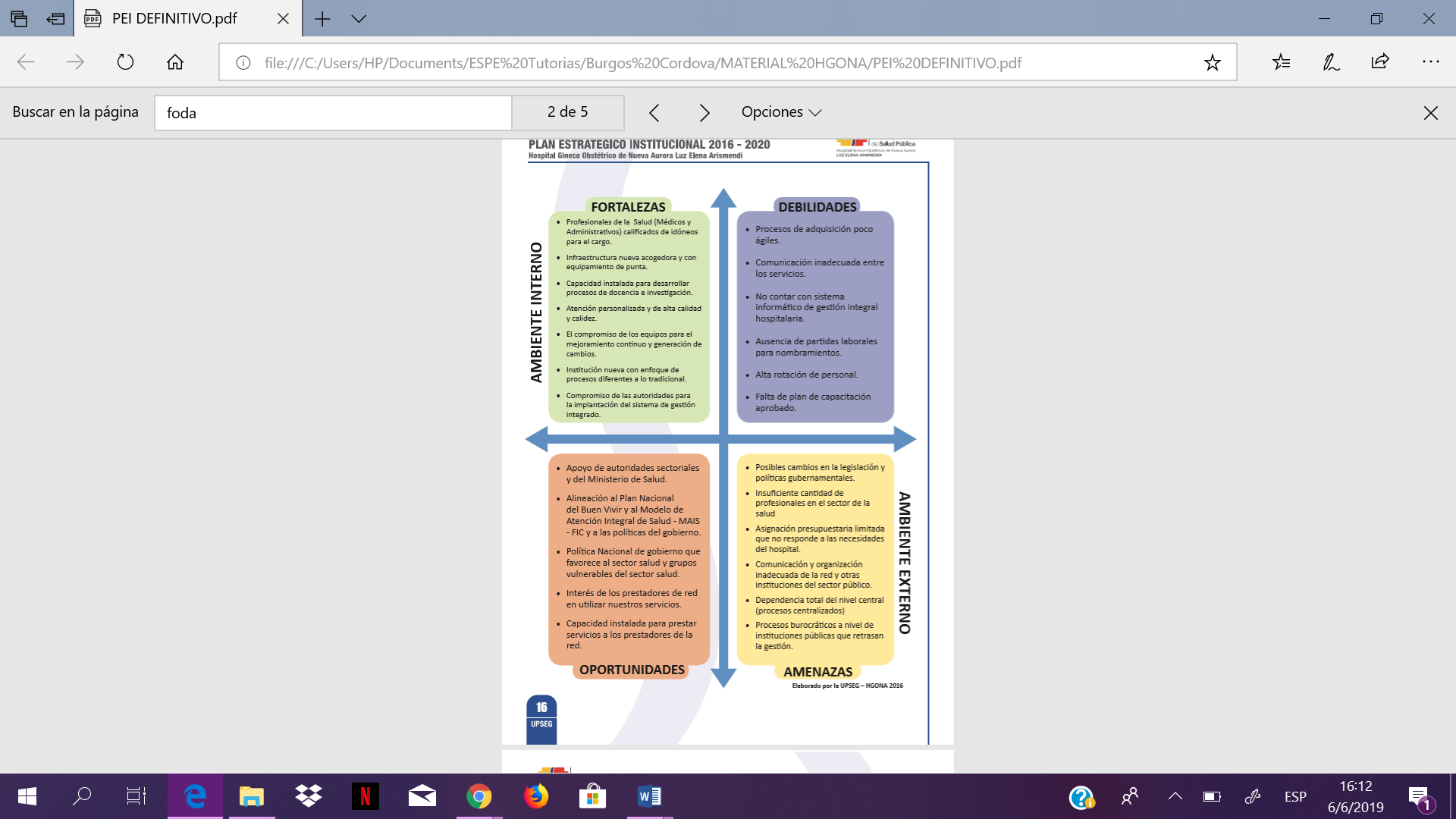 DIAGRAMA DE ISHIKAWA
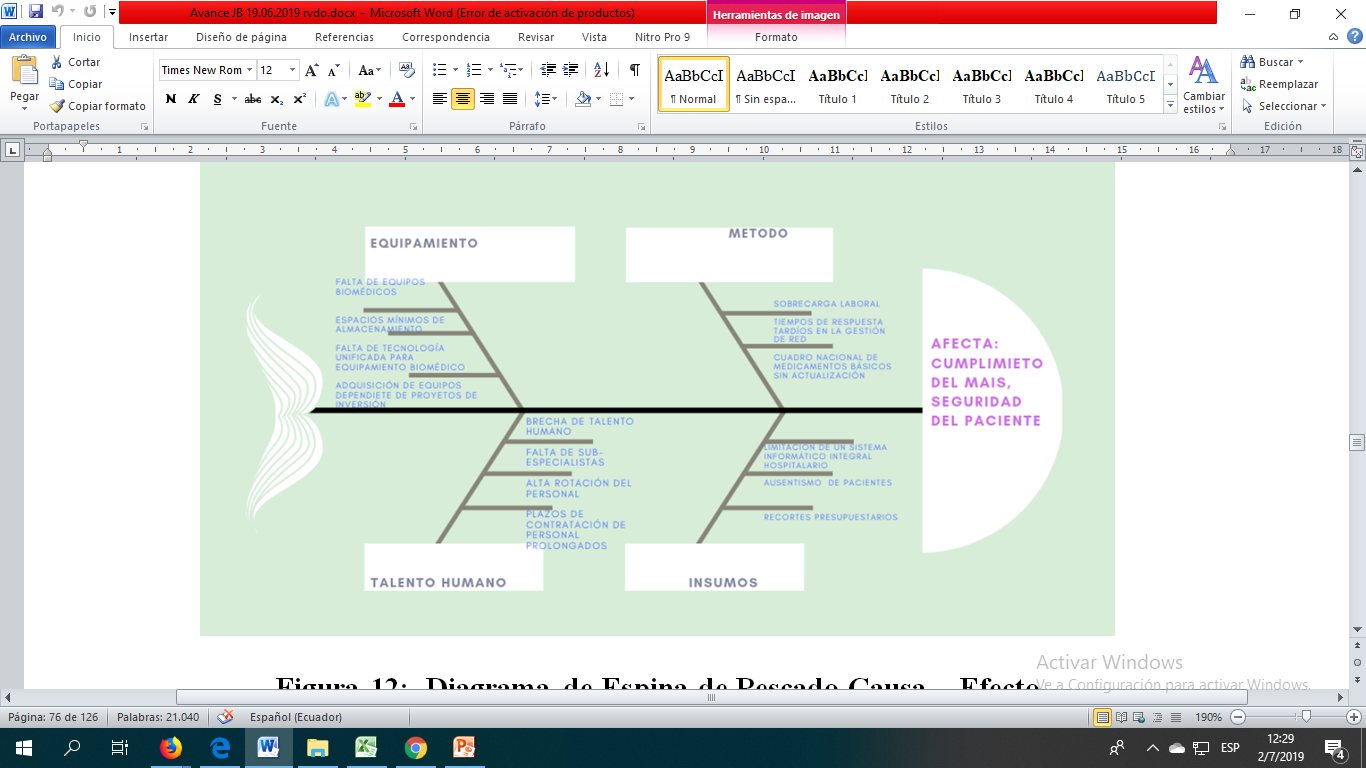 CHECK LIST DE ANALISIS OBSERVACIONAL
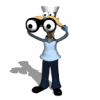 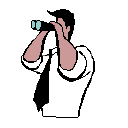 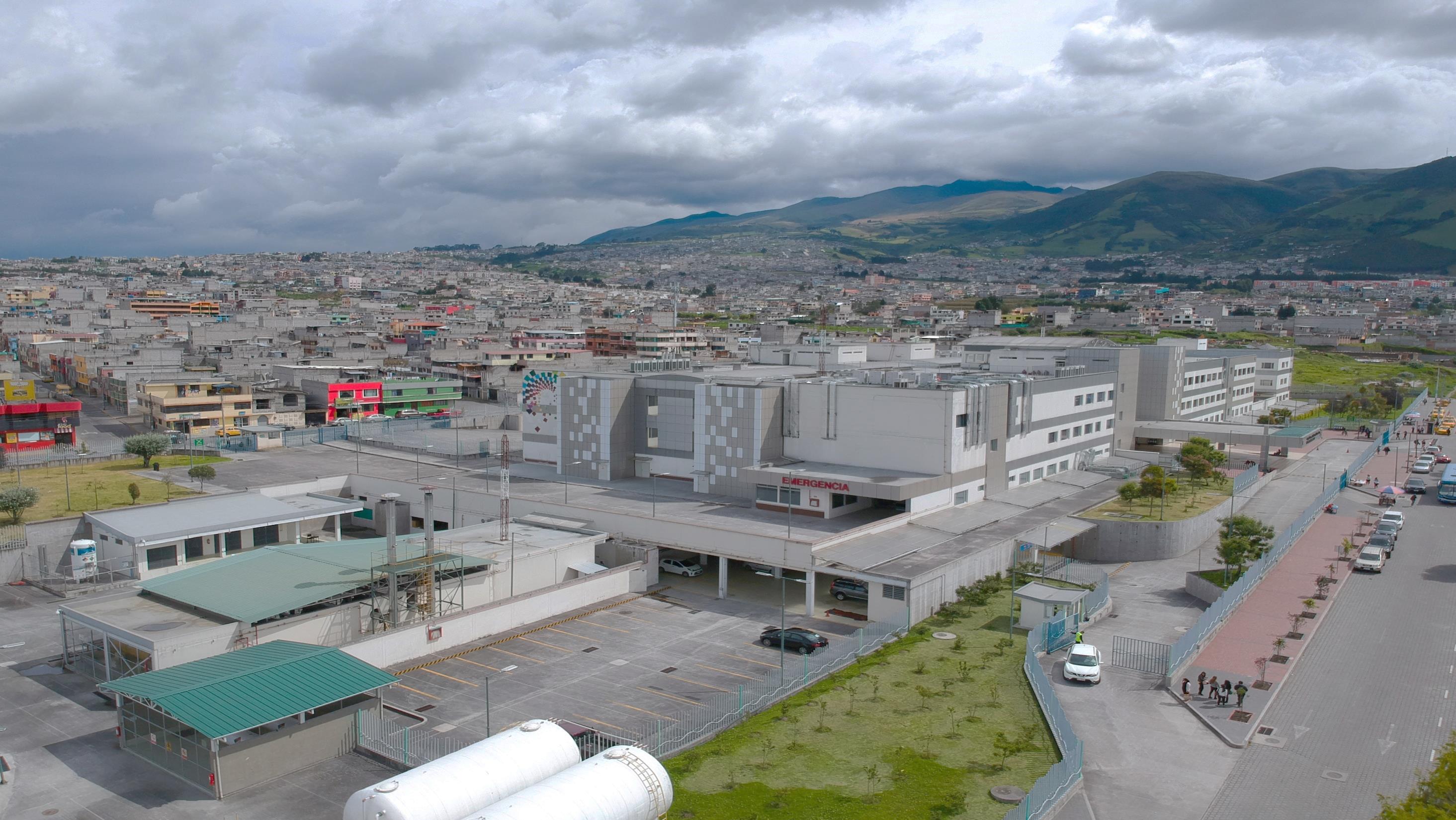 RESULTADOS
PERFIL EPIMEDIOLÓGICO
TASA DE MORTALIDAD INFANTIL
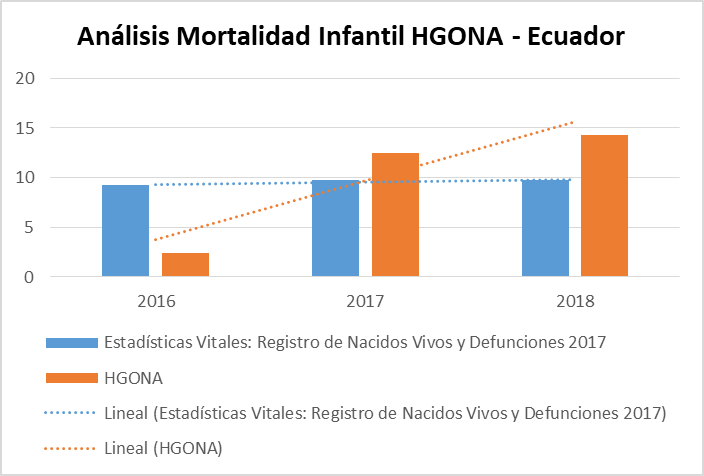 TASA DE MORTALIDAD NEONATAL
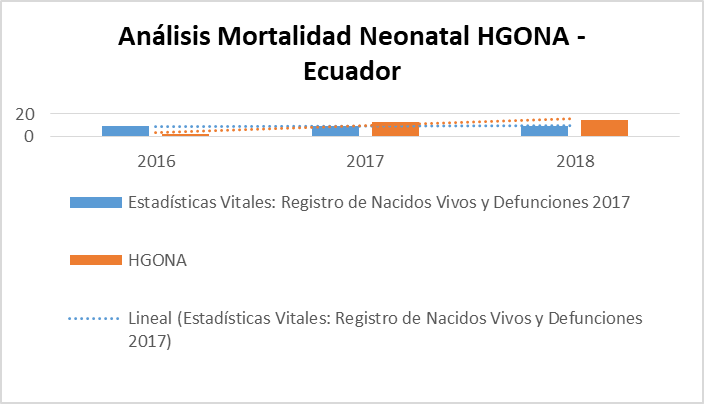 RESIDENCIA DE LA POBLACIÓN ATENDIDA
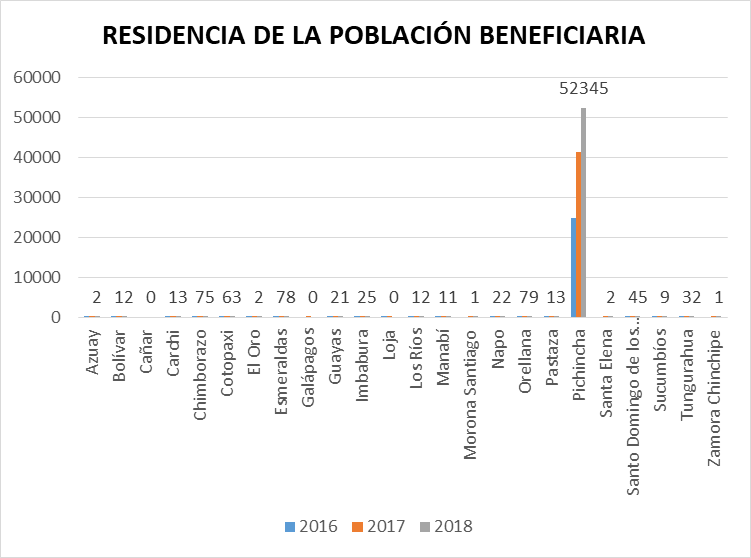 Continúa 
PARTOS POR CESAREA
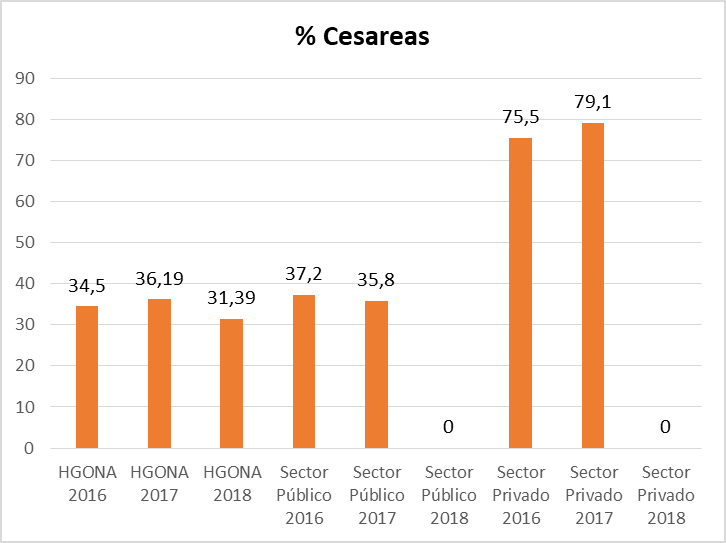 PARTOS NORMALES
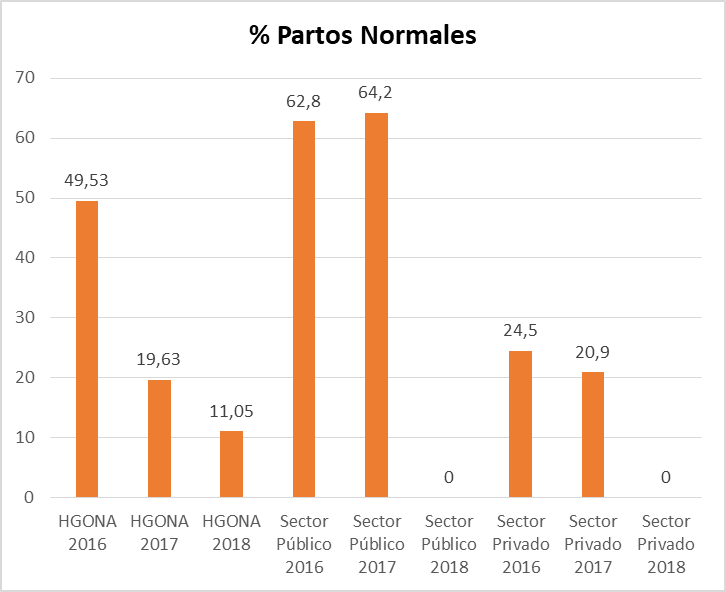 MUERTES MATERNAS
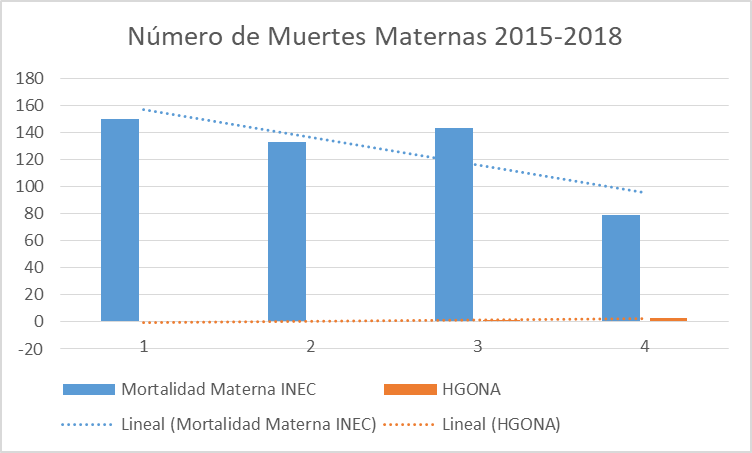 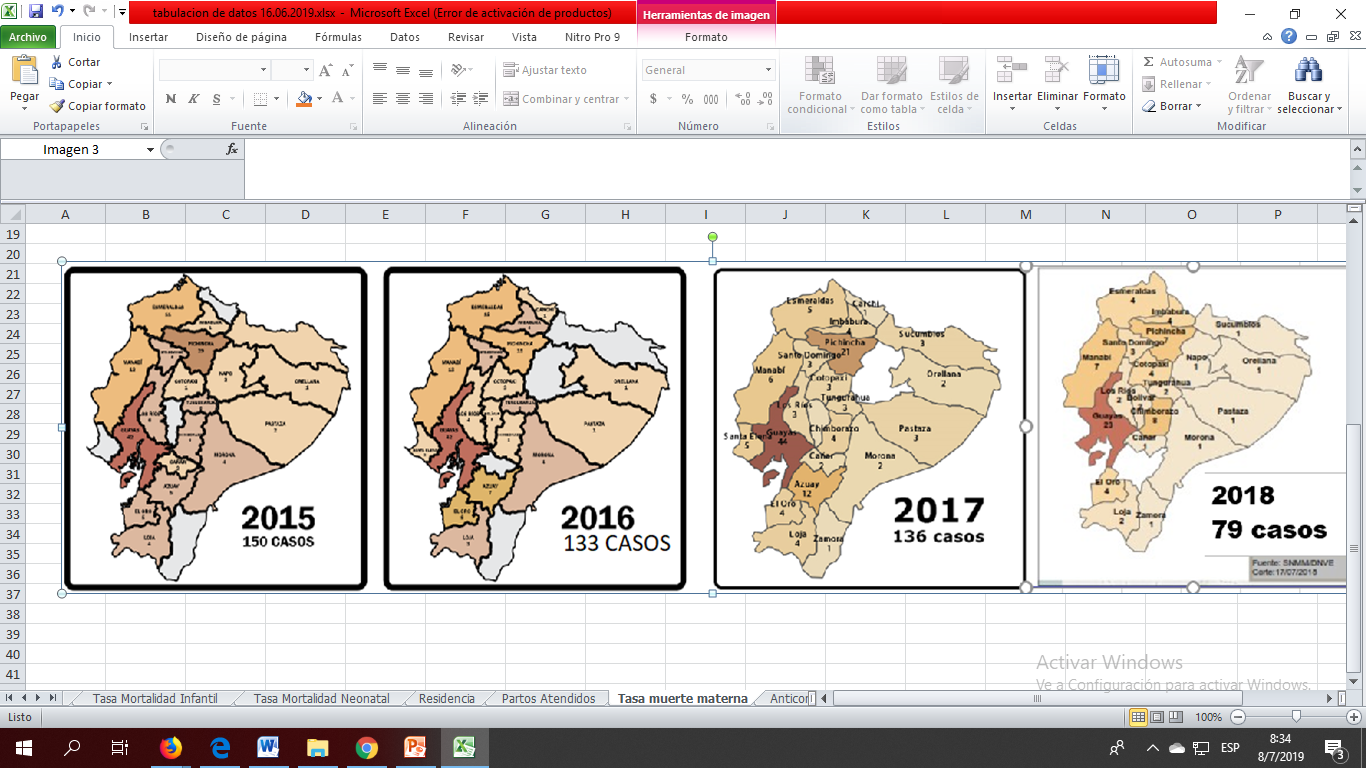 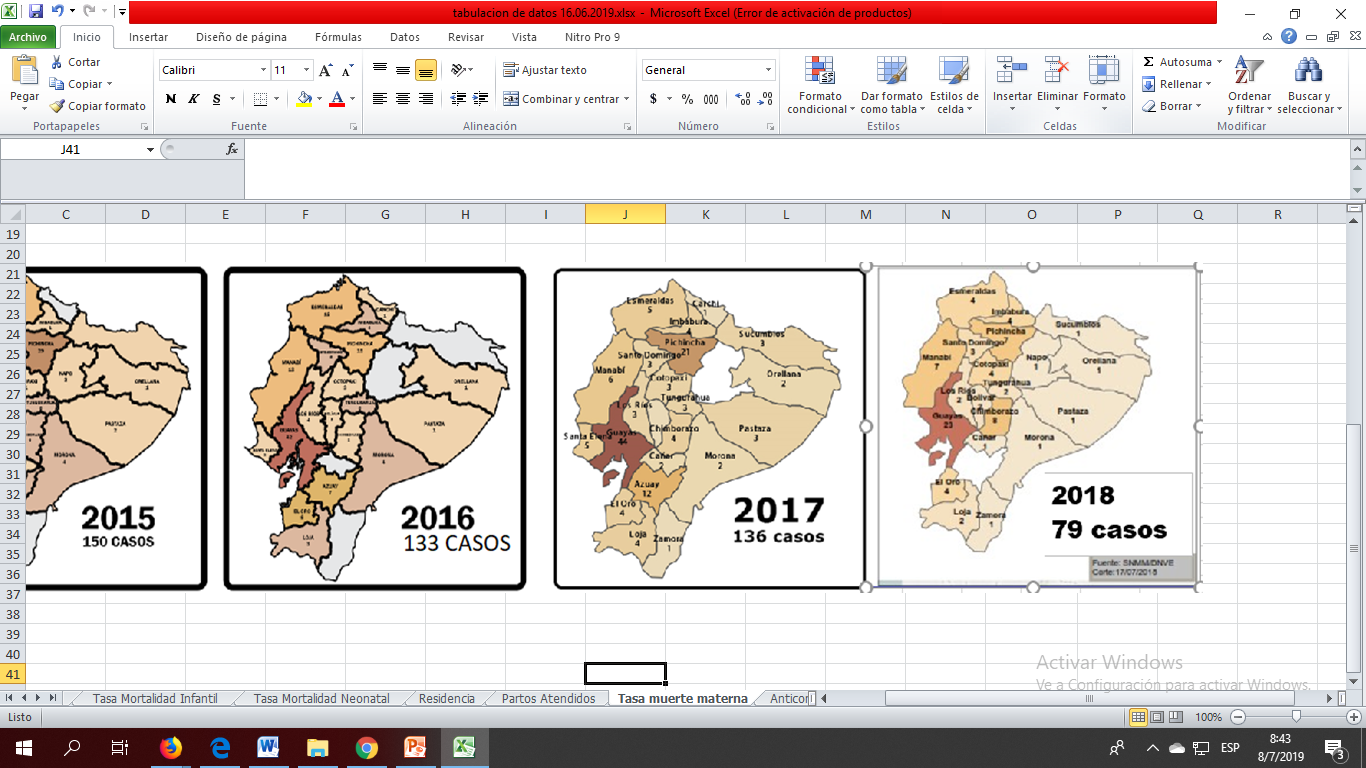 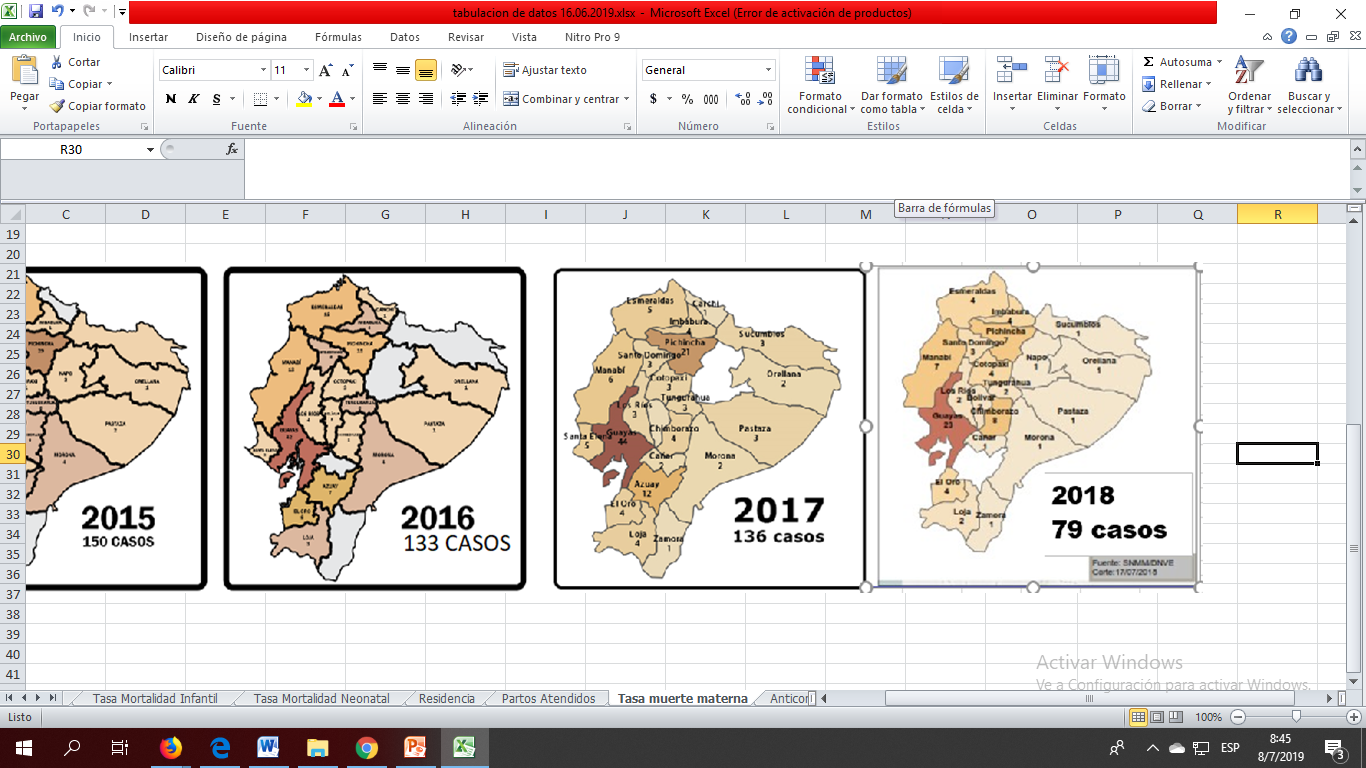 ABASTECIMIENTO DE ANTICONCEPTIVOS
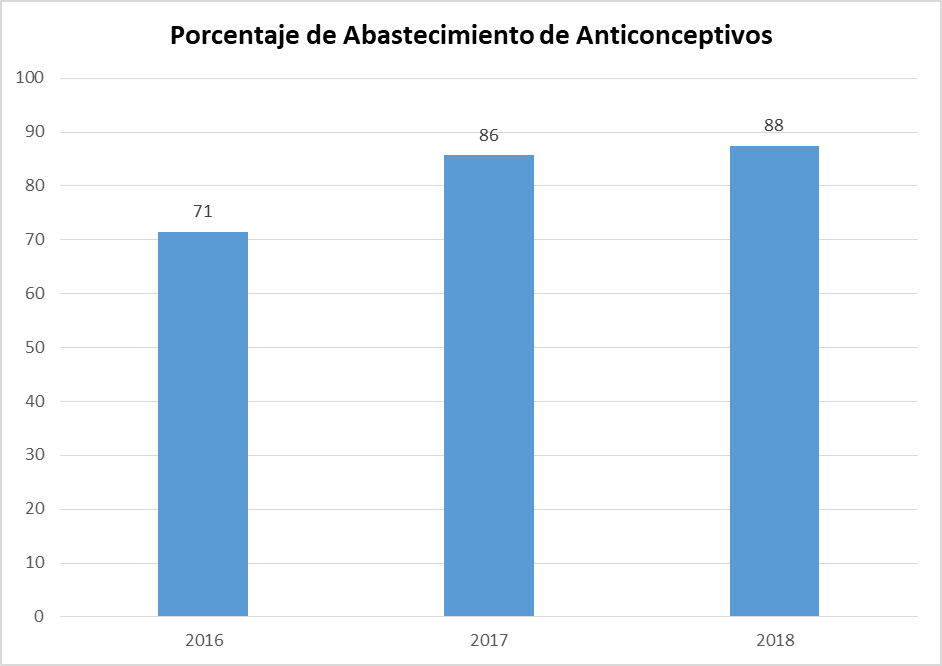 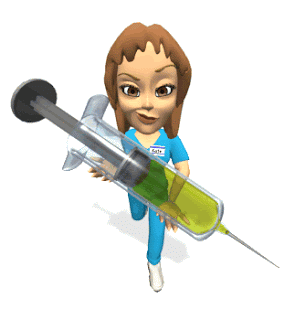 ABASTECIMIENTO ANTIRETROVIRALES
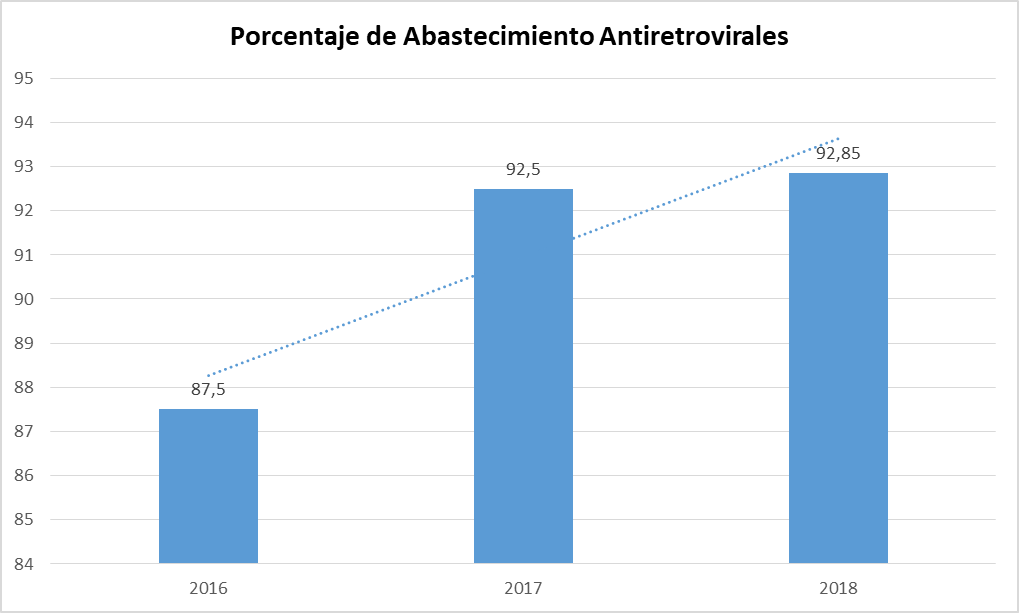 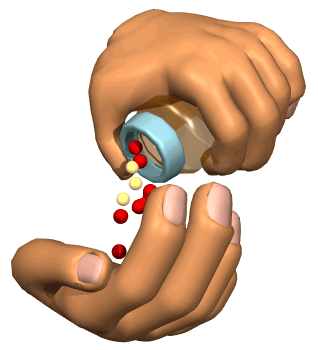 PACIENTES VIH MATERNAS
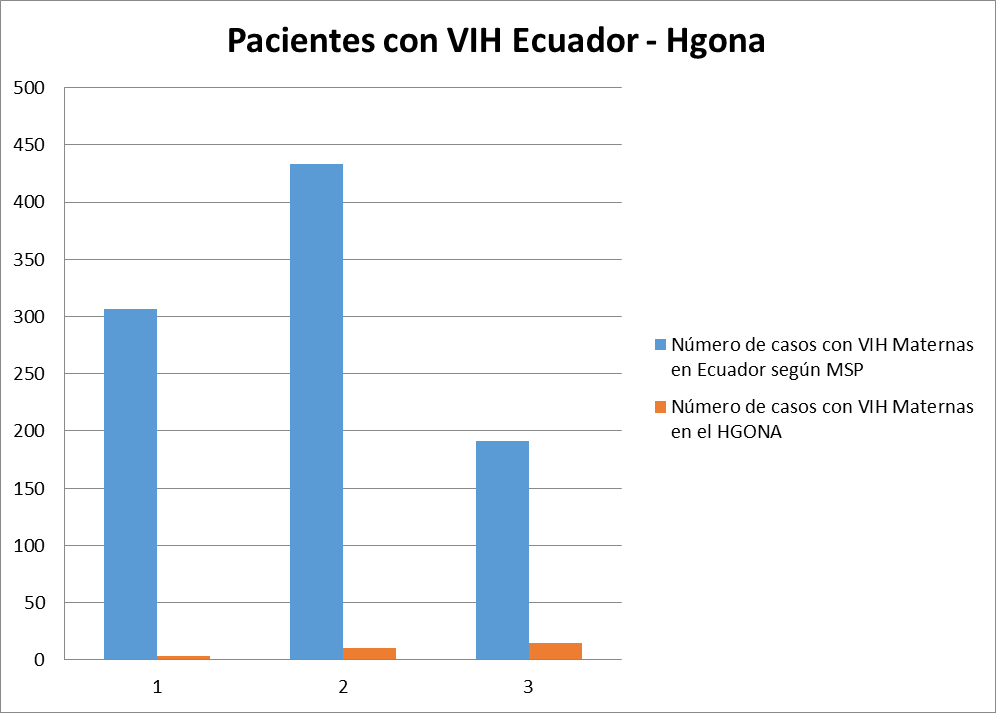 ASIGNACIÓN PRESUPUESTARIA PARA MEDICAMENTOS
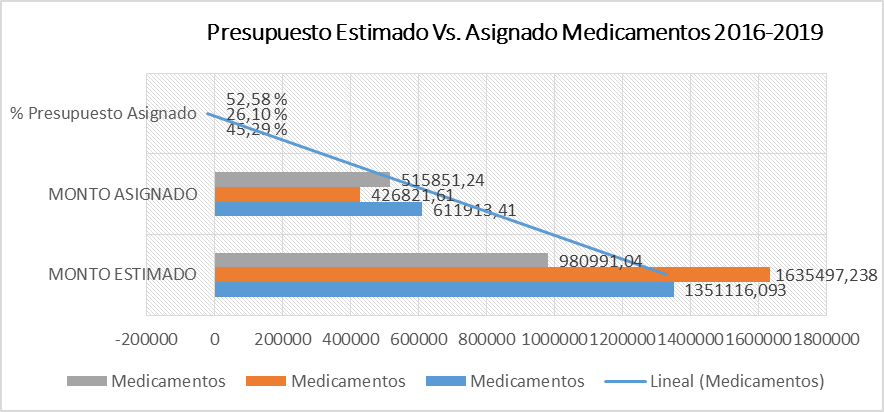 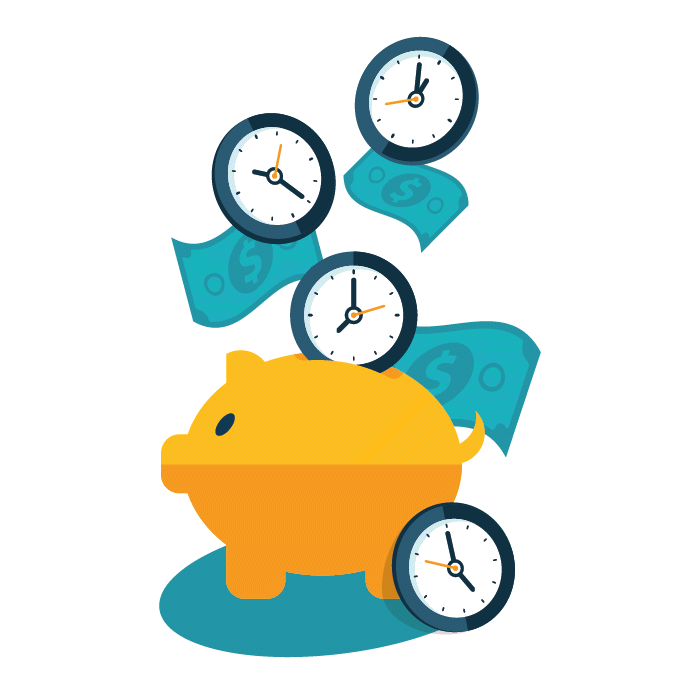 ASIGNACIÓN PRESUPUESTARIA PARA DISPOSITIVOS MÉDICOS
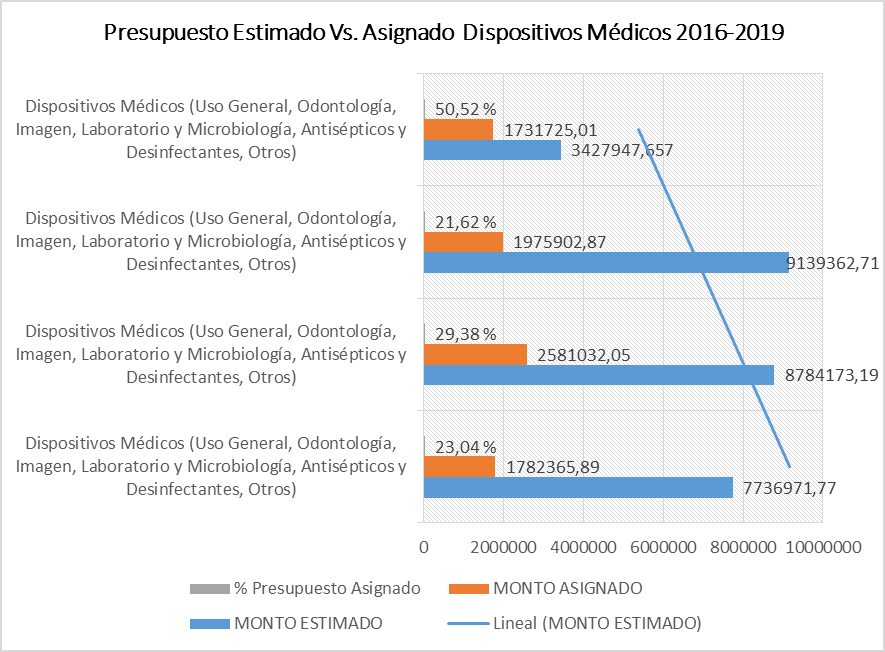 PLAN DE MEJORA CICLO DE DEMING
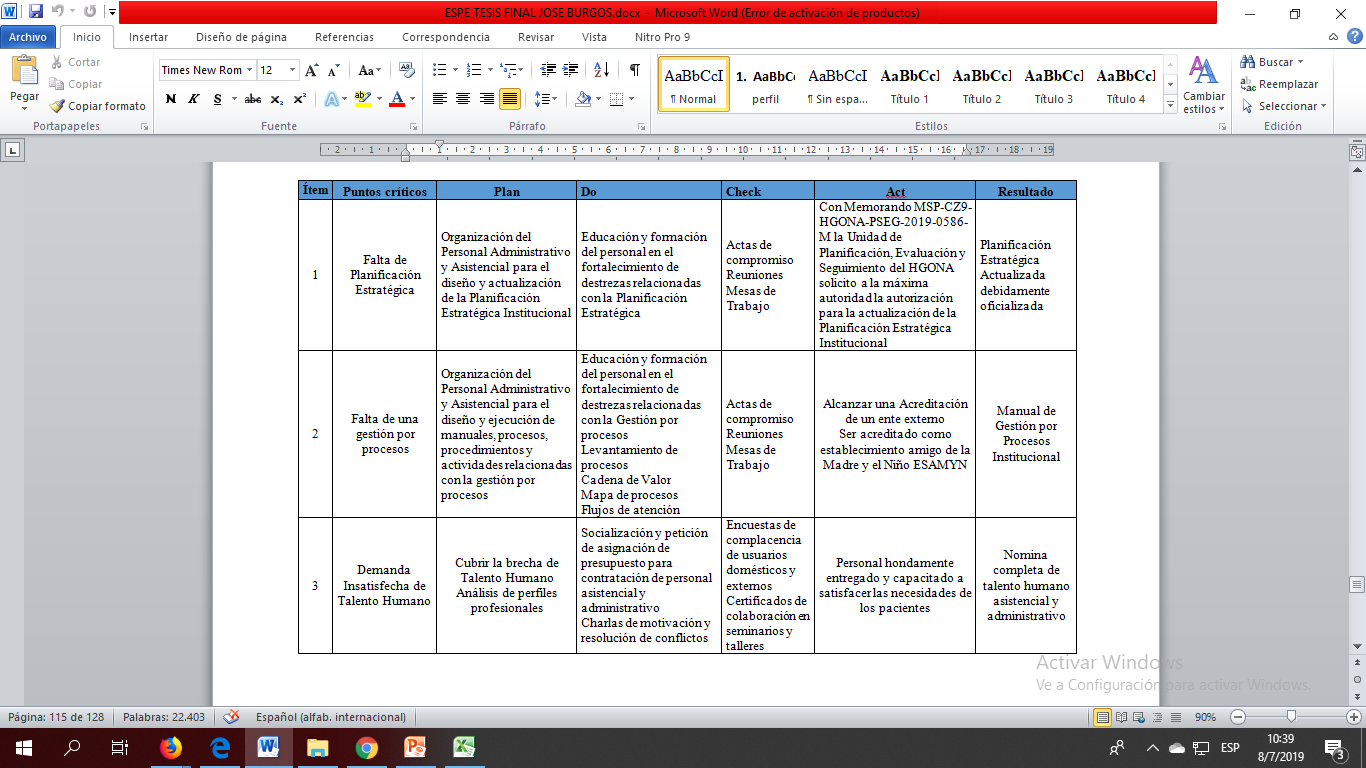 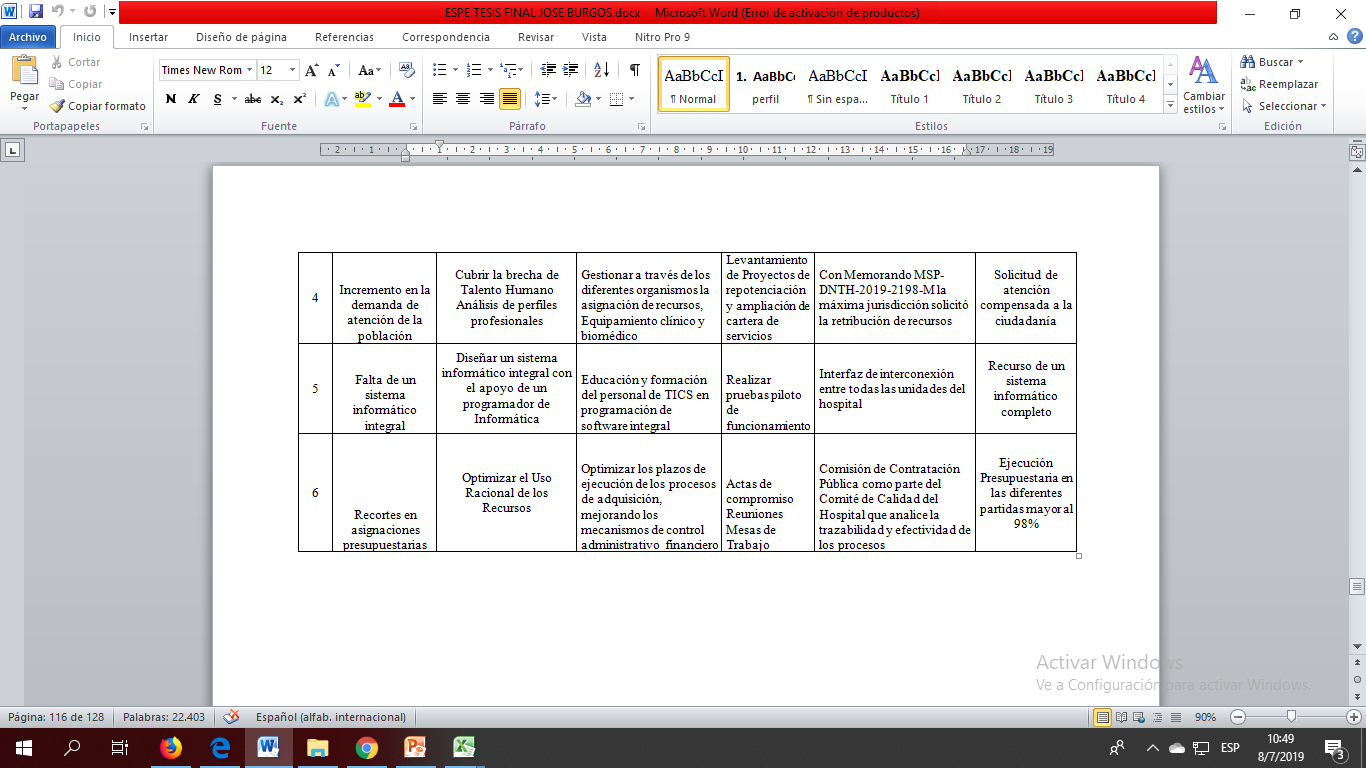 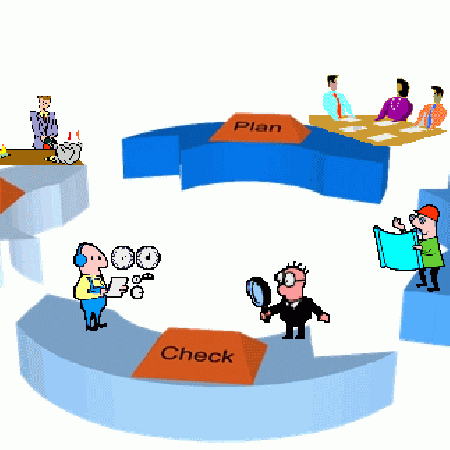 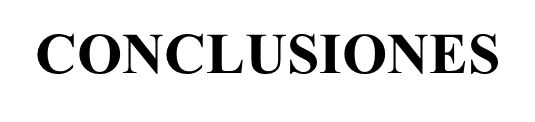 CONCLUSIONES
CONCLUSIONES
CONCLUSIONES
CONCLUSIONES
RECOMENDACIONES
RECOMENDACIONES
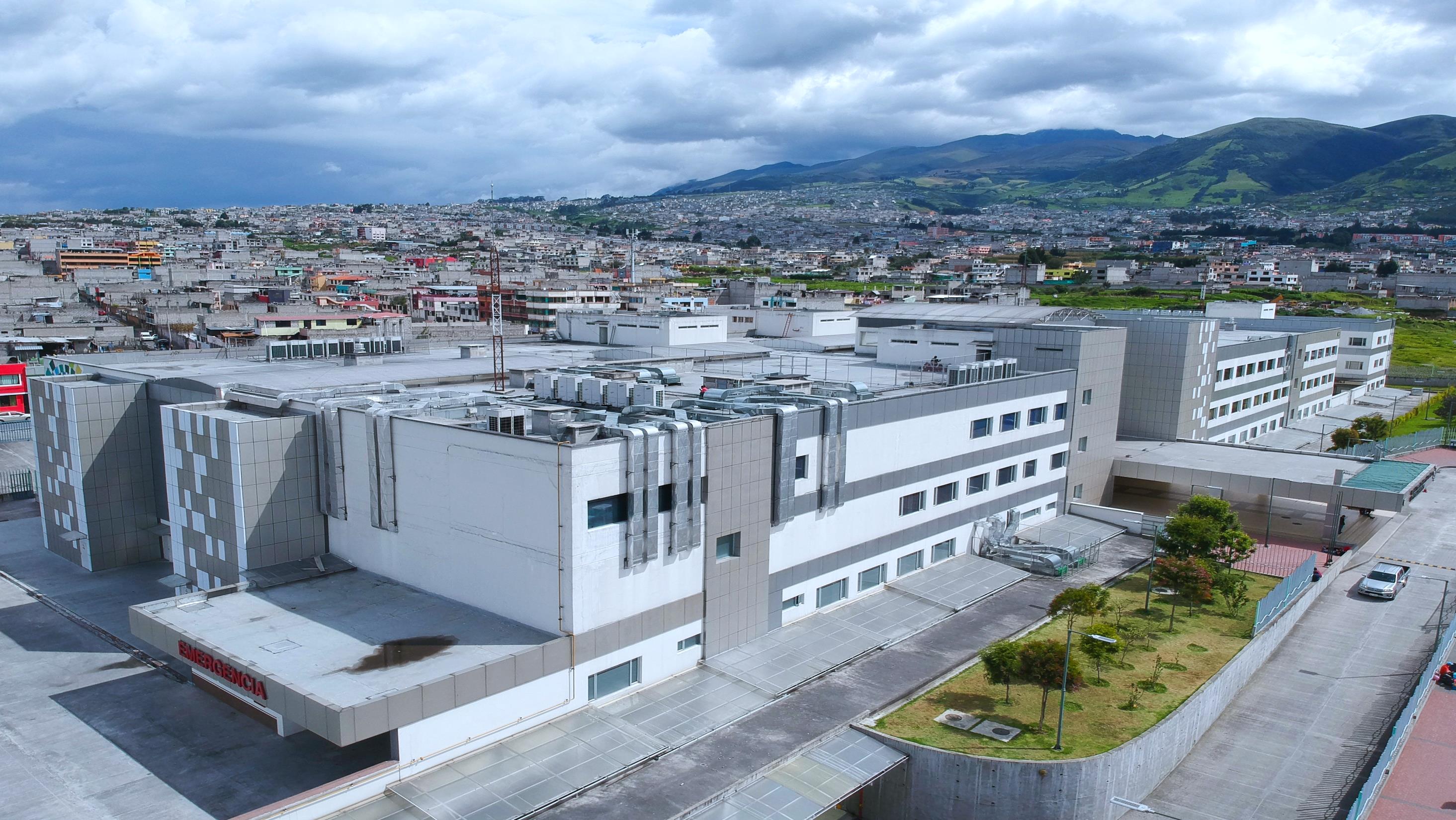 GRACIAS POR SU ATENCIÓN